Why do most physicians wantMedicare for All?
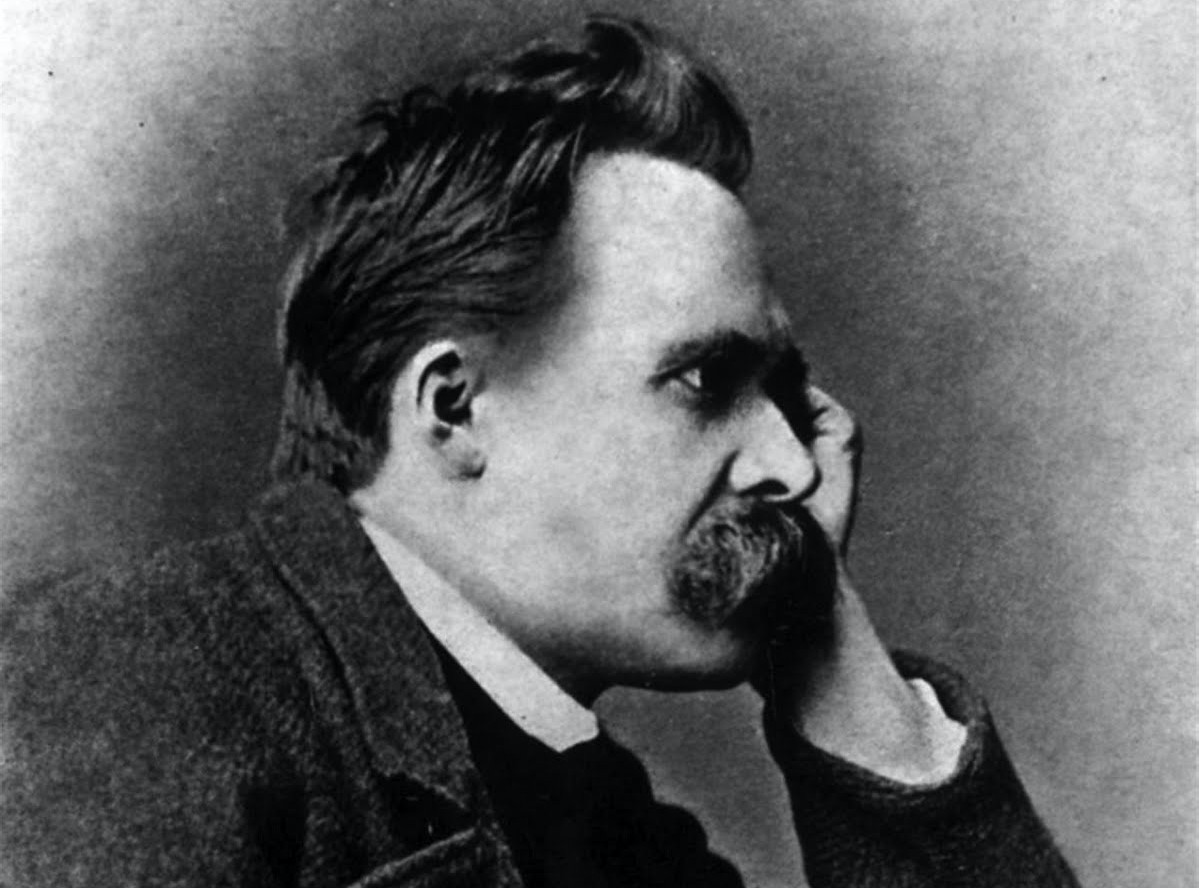 Moral contempt 
is a far greater 
indignity and insult 
than any kind of crime.
Friedrich Nietzsche
USA Physician Satisfaction Is Low
Percent of primary care doctors saying they are satisfied or very satisfied
http://www.commonwealthfund.org/interactives-and-data/chart-cart/in-the-literature/2012-a-survey-of-primary-care-doctors-in-ten-countries/physician-satisfaction-with-practicing-medicine Accessed Aug 5, 2016
We’d Rather Spend Our Time With Our Patients
Figures exclude 
1-2 hours per night 
of home EHR and 
other desk work
Source: Sinsky et al. Ann Int Med 9/6/2016 – based on time/motion observation + home diary
Ann Intern Med. 2016;165(11):753-760.   DOI: 10.7326/M16-0961
Note: Figures are percent of office hours – exclude the 1-2 hrs/night of home EHR/desk work
EPIC EHR Notes Count
Number of Institutions
USA
Canada, UK, Australia,
Netherlands, Singapore,
United Arab Emirates
Average Number of Characters per Ambulatory Note in Epic
Source: Ann Intern Med 2018; 169:51
13 international organizations represent 140,000 notes
254 organizations within the United States represent 10 million notes.
An Average Week of Family Medicine in Canada
Canadian FPs average
2.4 hours  
per week 
on non-clinical administration
Includes GPs; Excludes on-call hours
2013 National Physician Survey. CFPC, CMA, Royal College
www.cma.ca/Assets/assets-library/document/en/advocacy/Family-e.pdf 
Accessed April 6 2015
Canadian Physicians’ Incomes Average gross clinical payments per physician, 2018-2019
Source: Canadian Institute for Health Information
https://www.cihi.ca/sites/default/files/document/physicians-in-canada-report-en.pdf Accessed Sept. 22 2021
Figures are in Canadian $
Canadian Family Physicians Retain More of Their Earnings
55%
Overhead
Medical Practice
Net Income v Overhead
71.8% 
Net Income
45% 
Net Income
28.2%
Overhead
2014 data; Canadian dollars
Source: Canadian Medical Protective Association 
www.cmpa-acpm.ca
http://medicaleconomics.modernmedicine.com/medical-economics/content/tags/2013-salary-survey/competition-driving-malpractice-premiums-down?page=full
http://www.merritthawkins.com/pdf/2008-mha-survey-primary-care.pdf
Malpractice Insurance Costs, 2019
*Government reimburses physicians for premiums above 1986 level. All figures in Canadian $s.
Canadian Medical Protective Association www.cmpa-acpm.ca
https://www.gallaghermalpractice.com/state-resources/missouri-medical-malpractice-insurance/ (Dec 28 2019)
Medicine Is Hard EnoughPractice Is Really Tough
More than 
$200,000
Accounts Receivable 
for a typical
single physician practice
Why should physicians donate 
interest-free loans to insurers?
Average physician
Accounts Receivable
aging balance:
Nearly
12 Months
Personal communication with Missouri State Medical Association. April 12, 2013
Most Physicians Want Medicare for All
Percent supporting National Health Insurance
2007 detail of surveys of random samples of US physicians.
Carroll and Ackerman. Ann Int Med 2008;148:566
American Physicians Are Moving to Canada
American Physicians Practicing in Canada
https://www.cma.ca/Assets/assets-library/document/en/advocacy/10-phys-by-country.pdf
Accessed Dec 9 2018
Canadian Physicians Are Going Back Home
Net loss 
(number moving abroad – 
number returning)
A negative number indicates that more physicians returned from abroad then moved abroad
Source: Canadian Institute for Health Information
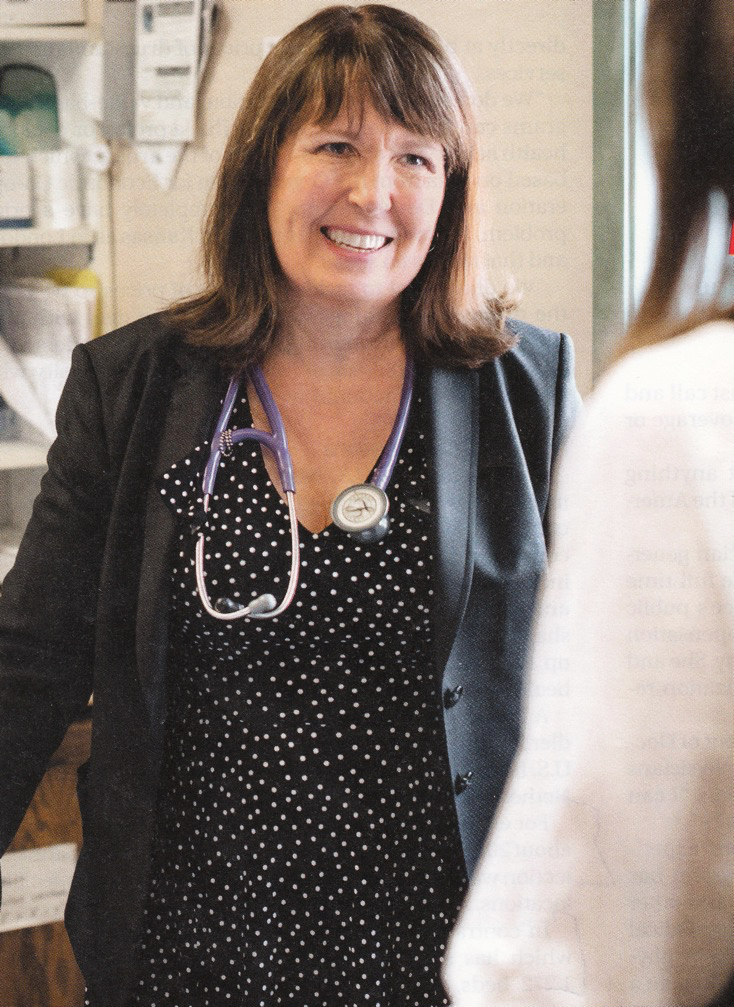 “It’s not a big hassle. 
I can focus on patient issues, 
not administrative issues.”
Dr. Trina Larsen Soles
Doctors of British Columbia
2017-2018 President
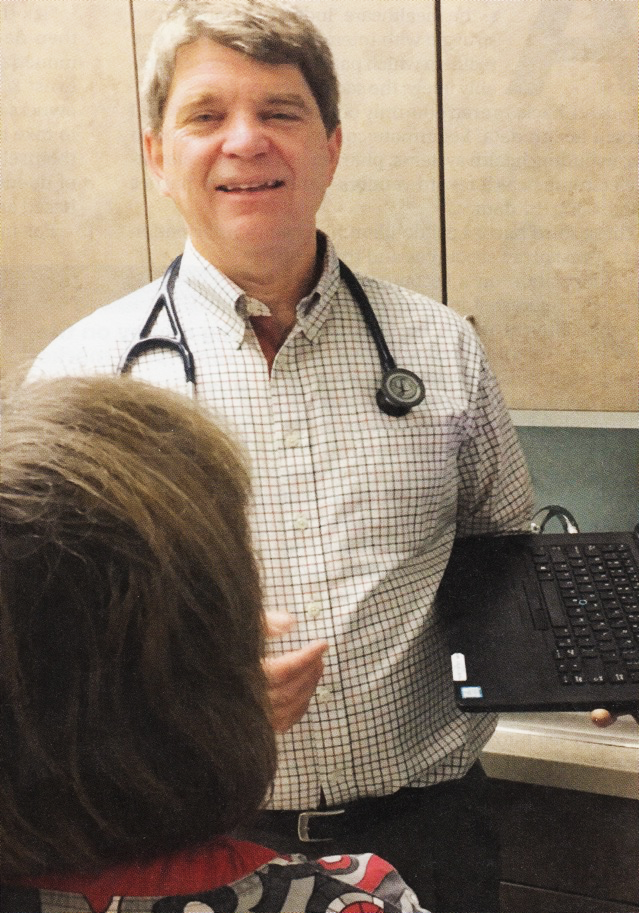 “It’s an incredible bureaucratic mess to get anything done for patients.”
Dr. John Cullen
American Academy of Family Physicians
2018-2019 President
Source: Modern Healthcare 4/9/18
Physicians for a National Health Program
Students for a 
National Health Program
PNHP.org
@PNHP
Facebook.com/ DoctorsForSinglePayer
Free student memberships at student.PNHP.org
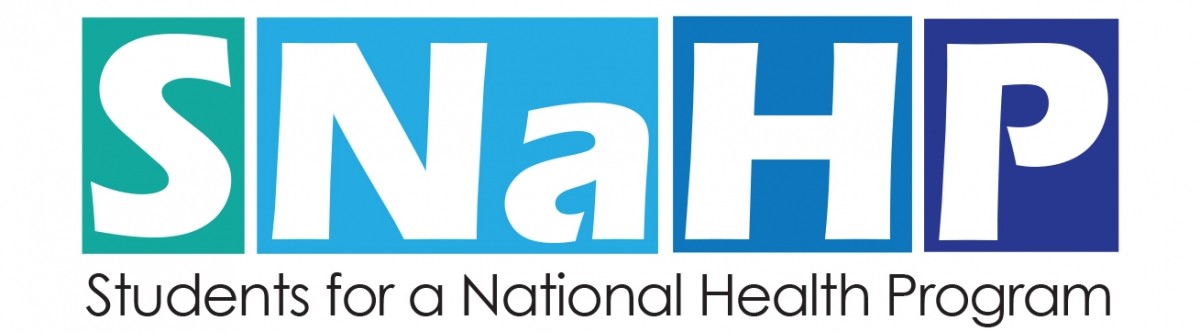